CENTROS DE SIMULACION MEDICA EN 
                PREGRADO Y POSGRADO
Coordinador Dr Jose Luis Garcia Galaviz

   Panelistas: 
Dr Luis Carlos Romero Quezada       
Dr Oswaldo G. Navarro Garcia 
Dr Rodrigo Rubio Martinez 
Dr Augusto Scalabrini
1.- Presentacion panelistas
2.- Objetivos del panel   (5 minutos)
3.- Opinion de cada uno de los panelistas con respecto a un problema o pregunta especifica     ( 7.5 min , cada panelista)
4.- Debate entre panelistas  ( 10 Minutos)
5.- Preguntas asistentes  ( 10 minutos)
6.- Conclusiones  ( 5 minutos)
Objetivos
Experiencia de los panelistas y del coordinador con respecto a la planeacion e implementacion de un centro de simulacion
Perfil del Director o Coordinador de un Centro de Simulacion
Infraestructura, Areas o Departamentos , tipos de simuladores,  en un Centro de Simulacion
Investigacion Educativa y Clinica en un Centro de Simulacion Clinica
Pregunta:

1.-  Dr Luis Carlos Romero Quezada
    Porque un Centro de simulación medica en mi  Escuela o facultad de Medicina?
Pregunta

2.-  Dr Oswaldo G Navarro Garcia
      Como debe de organizarse un Centro de Simulación Medica de Pregrado en una Escuela o Facultad de Medicina?
Pregunta

3.- Dr Rodrigo Rubio Martinez
    Hay centros Centros de Simulación  en  postgrado, en nuestro Pais?
Pregunta


4.- Dr Augusto Scalabrini Neto
     Cuales son las perpectivas en Latinoamerica con respecto a los Centros de Simulación de Pregrado y Postgrado?
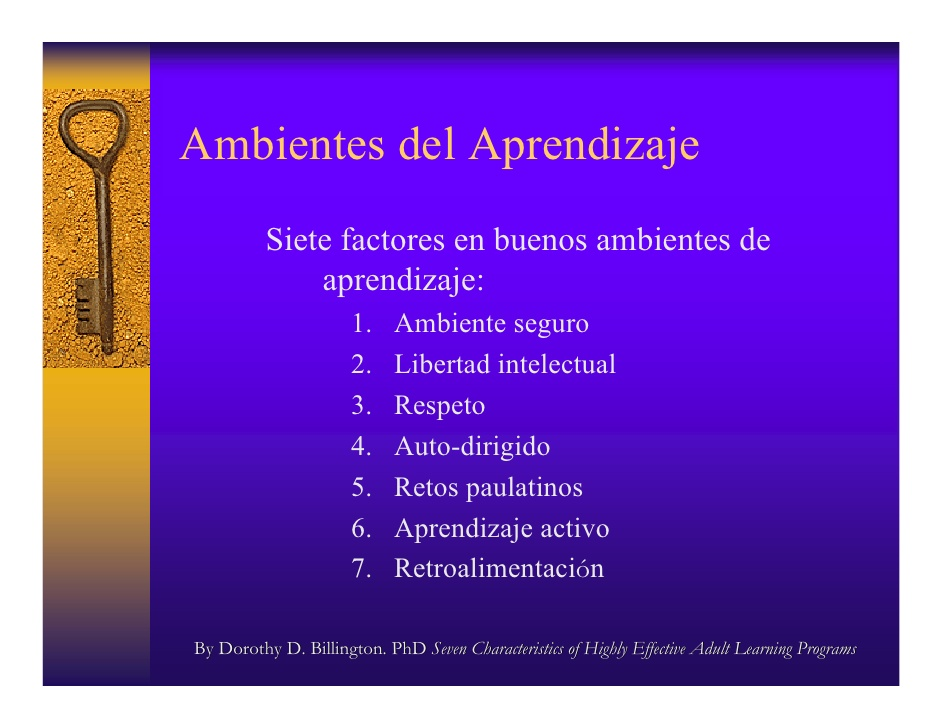 Objetivos de los Centros de Simulación Medica.
▪ Administrativo: Gestion inter e institucional en la práctica de la SC. 
▪ Educativo: Colaborar en el posicionamiento de la SC como modelo andragógico en el currículo de las carreras de la Salud;
▪ Investigación: Contribuir a la investigación clínico – educativa; 
▪ Social: Ser el mediador en la calidad de atención médica y seguridad del paciente.
Fases y requisitos a cumplir  Programa de Simulación Medica
I. Fundamentarse en un estricto Plan  de estudios de la Carrera.
II. Contar con tutores debidamente capacitados.
III. Poseer simulación lo más realista posible.
IV. Establecer un número mínimo de prácticas a realizar por los estudiantes, preferiblemente desarrolladas en equipo; escenarios clinicos.
Fases y requisitos a cumplir  programa de Simulación Medica
V. Debriefing, reflexión al finalizar la sesión de simulación.
VI. Permitir la transferencia de lo aprendido a la práctica con sus limitantes.
VII. Evaluar y acreditar sus resultados periódicamente.
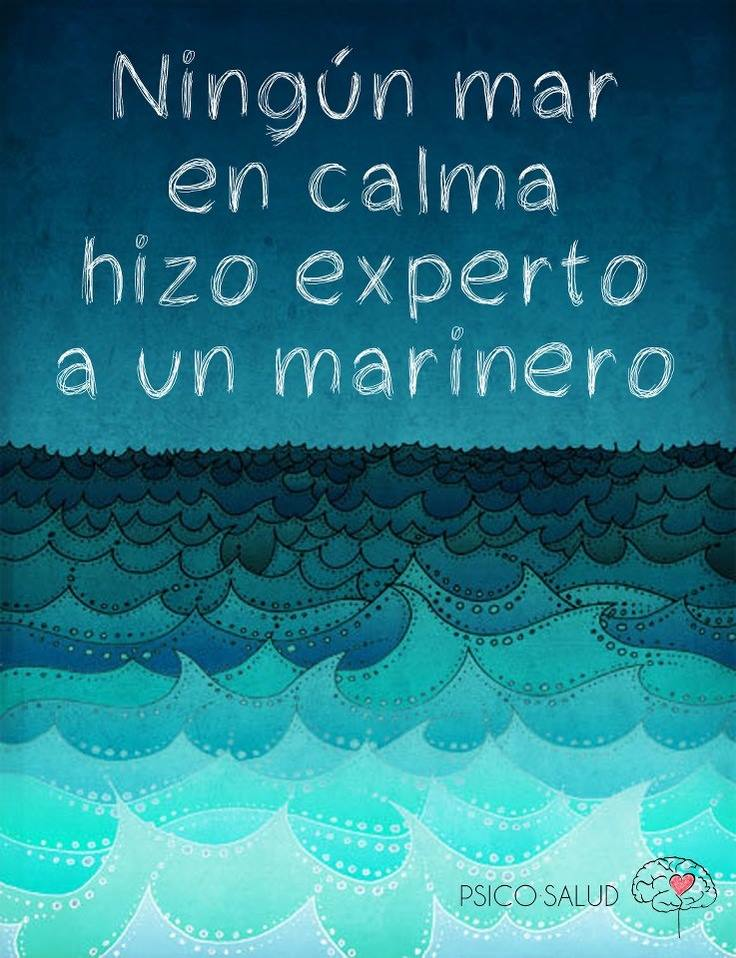